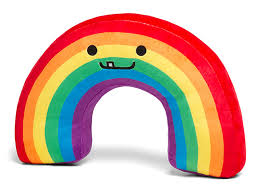 স্বাগতম
শিক্ষক পরিচিতি
নামঃরফিকুল ইসলাম
পদবিঃ সহকারি শিক্ষক
পূর্ব বড় চর সরকারি প্রাথমিক বিদ্যালয়।
হবিগঞ্জ সদর, হবিগঞ্জ ।
পাঠ পরিচিতি
শ্রেণিঃ ৪র্থ 
বিষয়ঃ গণিত 
সময়ঃ ৪০ মিনিট 
অধ্যায়ঃ ৭ম 
পাঠঃগুণনীয়ক ও গুণিতক
চলো একটি ছবি দেখি 
( সংখ্যার ছড়া বলি )
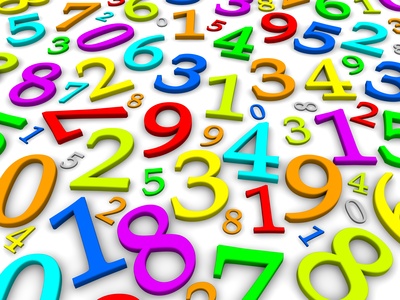 আজ আমরা 
গুণিতক
 নিয়ে আলোচনা করবো।
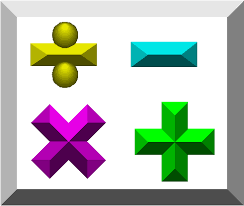 শিখনফল
১৭.১.৫ – গুণিতক কী  তা বলতে পারবে।
১৭.১.৬- গুণিতক নির্ণয় করতে পারবে।
৩ কে ২,৩,৪ সংখ্যা দ্বারা গুণ করলে কোন কোন সংখ্যা পাওয়া য়ায় ?
৩ এর  গুণিতক
৩
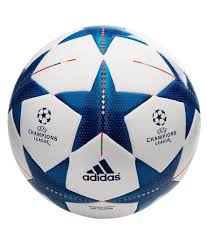 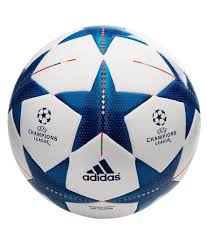 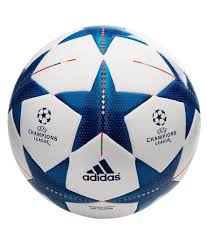 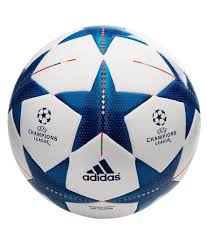 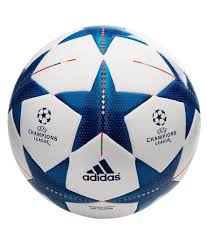 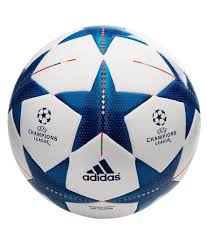 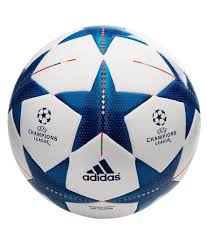 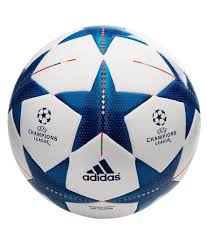 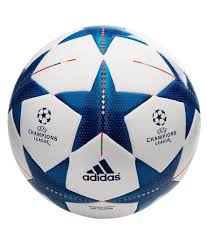 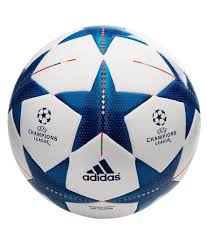 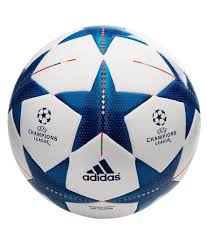 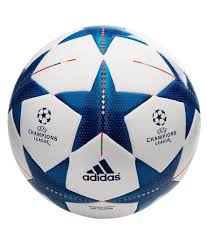 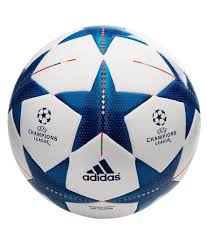 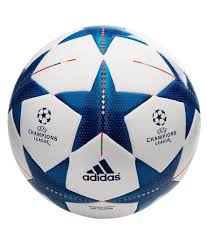 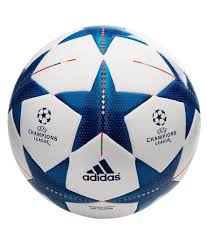 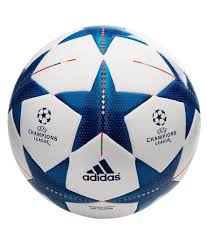 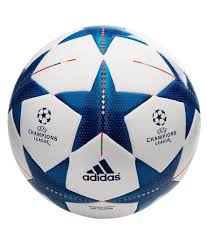 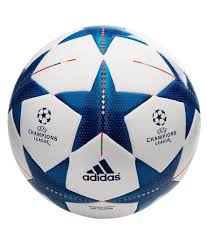 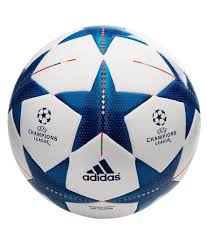 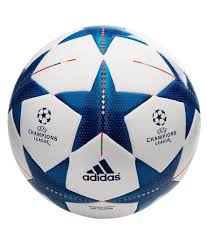 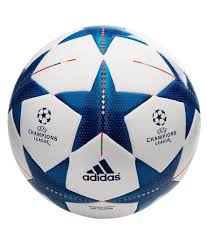 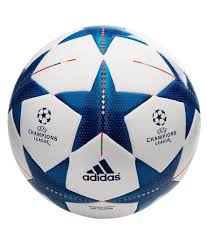 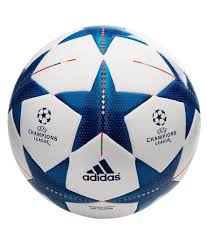 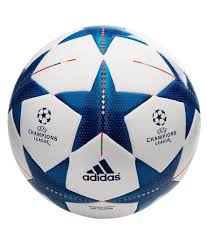 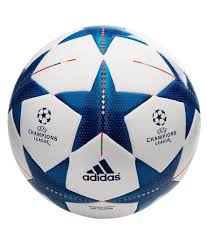 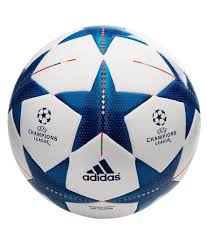 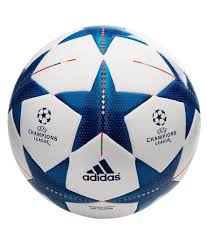 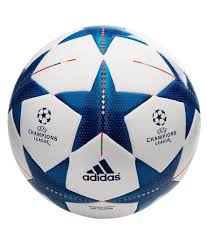 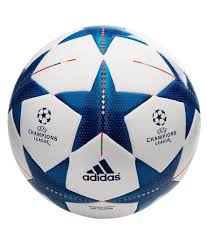 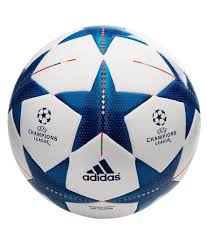 ৬
৯
১২
একই ভাবে ৪ কে ২,৩,৪ দ্বারা গুণ করলে কোন কোন সংখ্যা পাওয়া য়ায় ?
৪ এর গুণিতক
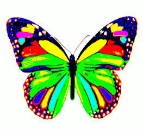 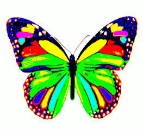 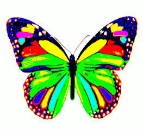 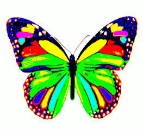 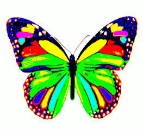 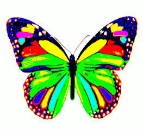 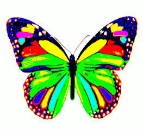 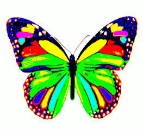 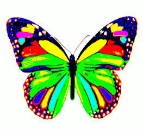 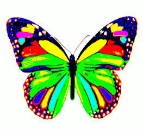 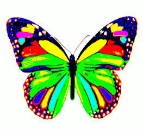 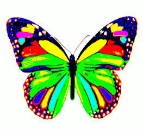 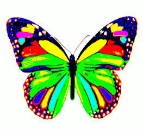 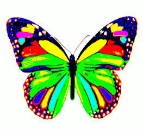 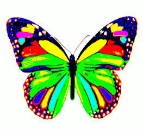 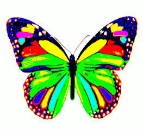 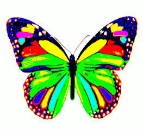 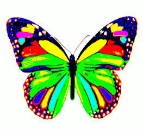 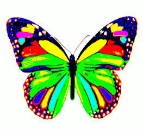 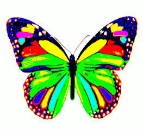 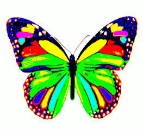 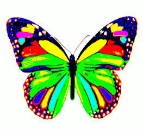 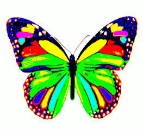 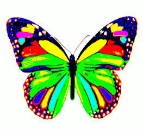 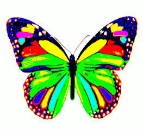 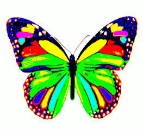 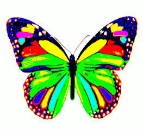 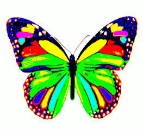 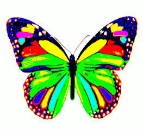 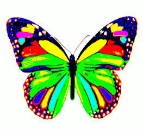 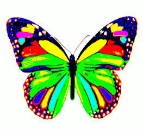 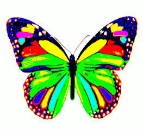 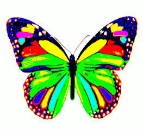 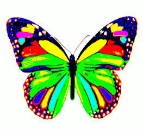 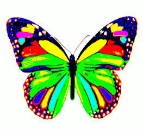 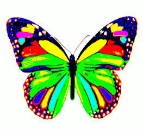 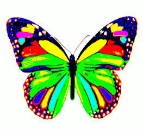 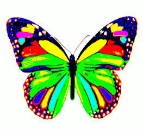 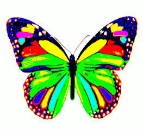 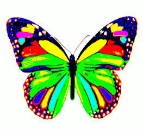 ৪
৮
১২
১৬
গুণিতক এর সংজ্ঞা
একটি সংখ্যাকে যে কোন সংখ্যা দ্বারা গুণ করে তার একটি গুণিতক পাওয়া য়ায়।
সুতরাং একটি সংখ্যা কোনো সংখ্যা দ্বারা বিভাজ্য হলে, প্রথমটিকে অন্যটির গুণিতক বলা হয়।
এভাবে আমরা অন্যান্য সংখ্যার গুণিতক বের করতে পারি , দেখি ৫,৬ গুণিতক  কত কত বের করতে চেষ্টা করি
৫  এর তিনটি করে গুণিতক গুলো কত কত মিলিয়ে দেখি
৫*৪=২০
৫*৫=২৫
৫*৬=৩০
৬ এর তিনটি গুণিতক কত কত মিলিয়ে দেখি
৬*৪=২৪
৬*৫=৩০
৬*৬=৩৬
এবার দেখব ৩ ও ৪ এর সাধারণ গুণিতক
৪
৩
৮
৬
২০
১২
৩
১৬
৯
তাহলে ৩ ও ৪ এর সাধারণ গুণিতক
১২
একই ভাবে ৫ও ৬ এর সাধারণ গুণিতক বের করি
৫
৬
৫
৬
১২
২০
১৮
১০
১৫
৩০
২৪
৩৬
৩৫
২৫
৫ ও ৬ এর সাধারণ গুণিতক
৩০
এবার আমরা পাঠ্য বইয়ের ৫০ পৃষ্টা দেখব
দলীয় কাজ
লাল দল

৬ ও ৭ এর গুণিতক ও  সাধারণ গুণিতক নির্ণয় কর।
সবুজ দল

৭ ও ৮ এর গুণিতক ও সাধারণ গুণিতক নির্ণয় কর।
হলুদ দল

৮ ও ৯ এর গুণিতক ও সাধারণ গুণিতক নির্ণয় কর।
মূল্যায়ন
৪ এর তিনটি গুণিতক লেখ?
 ৫ এর তিনটি গুণিতক লেখ?  
         ৪ ও ৫ এর একটি সাধারণ গুণিতক লেখ?
উত্তর গুলো মিলিয়ে দেখি
৪এর তিনটি গুণিতক
৫এর তিনটি গুণিতক
৪ ও ৫ এর একটি সাধারণ গুণিতক
২০
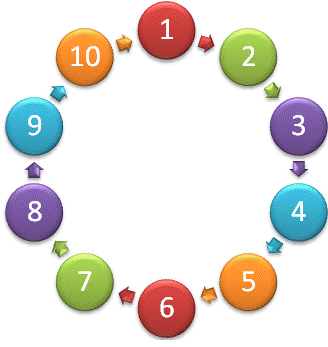 ধন্যবাদ